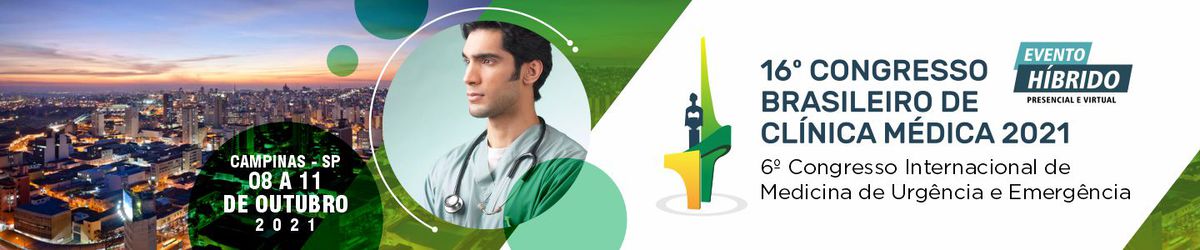 SÍNDROME DE OGILVIE SECUNDÁRIA A HIPOCALEMIA: UM RELATO DE CASO.
Ana Caroline Leite Guedes1; Raimundo Benicio de Vasconcelos Neto²; Rebecca Shaiane Soares Nunes Rivoredo³; Fernanda Gabry Scazuza Gomes de Souza 4 . Centro Universitário São Lucas – AFYA (UNISL) 1,2,3
Introdução/Fundamentos
Realizada tomografia de abdome que evidenciou importante distensão de alças colônias difusamente, concluindo-se então o diagnóstico de síndrome de Ogilvie secundária a hipocalemia. Iniciada reposição endovenosa de potássio conforme protocolo local, com melhora significativa da distensão abdominal e retorno as evacuações em 3 dias.
A síndrome de Ogilvie é condição clínica com sinais, sintomas e aparência radiológica de dilatação acentuada do cólon sem causa mecânica e pode complicar com rompimento da parede do cólon e sepse abdominal (Ribas Filho et al., 2009). Tal condição necessita de um diagnóstico ágil a partir da associação de achados clínicos, laboratoriais e radiológicos, com o fito de minimizar os impactos de um tratamento tardio, bem como os índices de mortalidade. O tratamento, na maioria das vezes, é cirúrgico ou um combinado terapêutico que tem objetivo de equilibrar a atividade parassimpática e simpática do intestino grosso. Entre as principais causas destaca-se trauma, uso excessivo de determinados fármacos, pós operatório, entre outras e raramente está relacionado à distúrbios eletrolíticos.
Conclusões/Considerações Finais
Portanto, é importante afirmar que a síndrome de Ogilvie é uma ocorrência rara que está relacionada a múltiplas causas. O relato deste caso é fundamental para que seja ressaltado a importância de considerar a síndrome de Ogilvie como hipótese diagnóstica em casos de distensão abdominal associados a hipocalemia. Além disso, deve-se ressaltar a importância de estar atento ao desenvolvimento do quadro clínico a fim de realizar diagnóstico precoce e intervenções objetivando diminuir a morbidade e mortalidade da doença em questão.
Objetivos
Relatar um caso de Síndrome de Ogilvie secundária à hipocalemia.
Métodos
Referências Bibliográficas
RIBAS FILHO, Jurandir Marcondes et al. Síndrome de Ogilvie (pseudo-obstrução intestinal aguda): relato de caso. ABCD. Arquivos Brasileiros de Cirurgia Digestiva (São Paulo), v. 22, p. 124-126, 2009.
As informações foram obtidas por meio de análise de prontuário e registros de imagem.
Descrição do Caso
Homem, 51 anos, em situação de rua, com relato de ter sido levado ao pronto socorro (PS) pelo serviço de atendimento móvel de urgência (SAMU) após ser encontrado caído em via pública. Admitido no PS em grave estado geral, Glasgow 6, hipotenso e com sinais de broncoaspiração sendo submetido a intubação orotraqueal, persistiu com hipotensão não responsiva à administração de volume com necessidade de introdução de vasopressores (noradrenalina). Após avaliação clínica detalhada foi evidenciado importante distensão abdominal com hipertimpanismo e sinais de peritonite. Foi submetido a exames laboratoriais que demonstraram anemia grave, leucopenia e hipocalemia grave (K 1,8mEq/L).
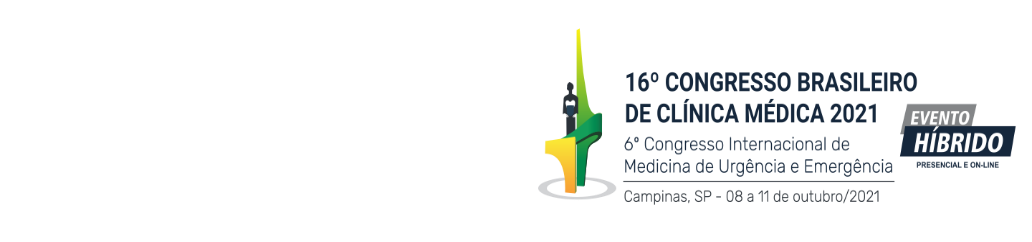